資料６
一般社団法人大阪府トラック協会の取組：平成２９年度取組報告
平成29年５月～
協会ＨＰ　FIND!!TRUCK-WORKER開設
狙い：人材確保対策に取組む運送事業者を後押し
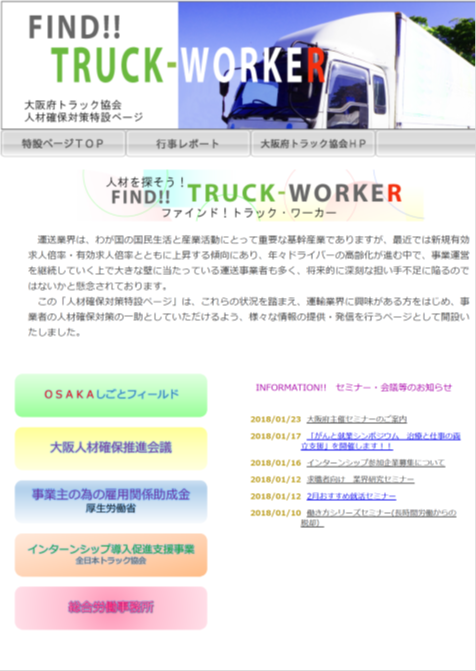 会員事業者などに向け、助成金やセミナー案内など、人材確保に向けた
取組みに役立つ情報を掲載
内容
取組
単なる情報提供にとどまらず、活用企業が人材確保に向けた取組みへの
意欲をあげる構成づくりを検討
改善
今後の
29年 ①11/29　②12/19
30年 ③ 2 /16　④ 3/16
協会×府　求職者向け業界研究セミナー
狙い：トラック運送業界を知っていただくことで、業界イメージを変える
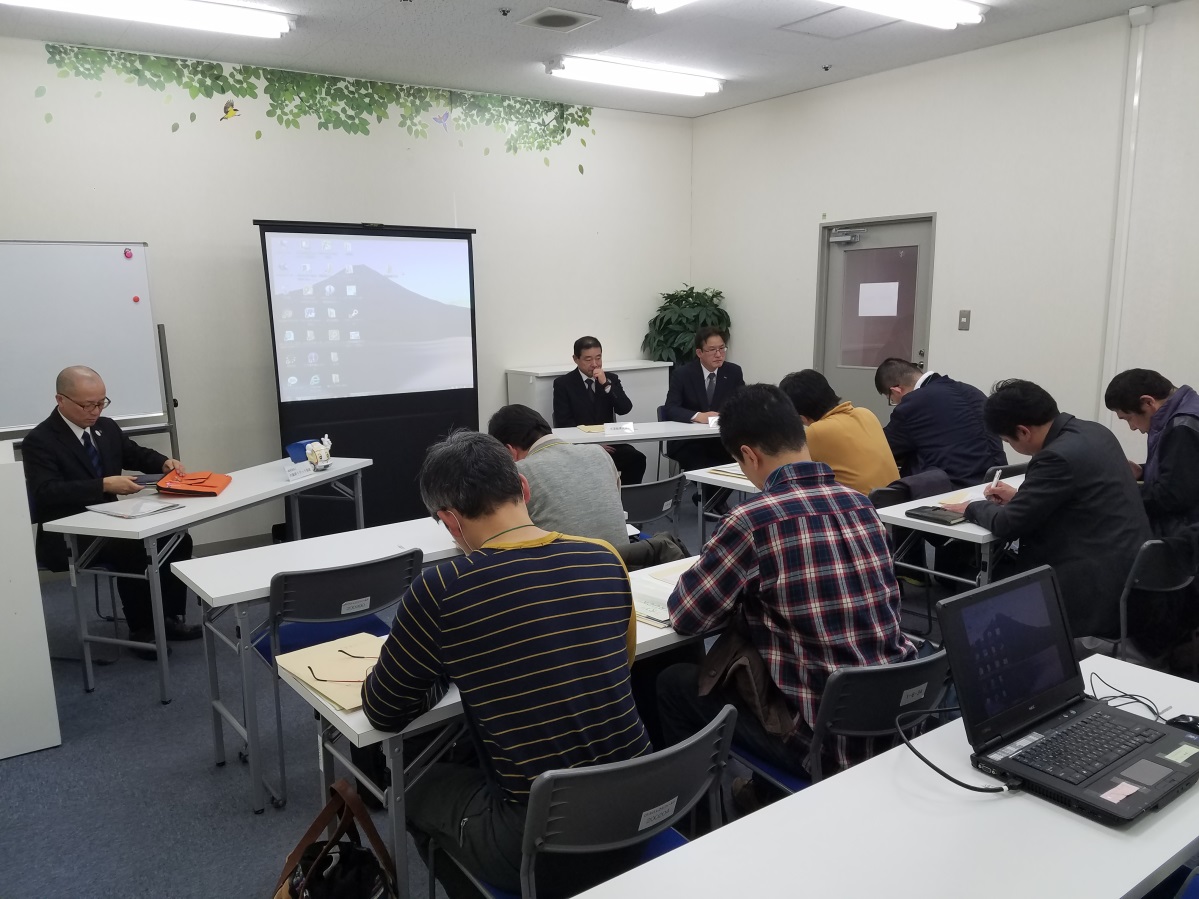 社会的役割やドライバーの仕事など業界情報に加え、運送事業者の
安全対策の取組みなどを紹介するセミナーを開催
内容
取組
参加者数：①7名　②4名　③7名　④5名
参加者の意識の変化：業界のイメージがよくなった　74％
結果
実施
河北支部×府　企業向け職場環境改善セミナー&相談会　10/17
その他
協会×府×運輸局 就業支援者向け業界セミナー　　         7/25
30年度の方針
事業者の人材確保力を高めるため、会員事業者へ人材確保に向けた取組の必要性を説き、取組みに対する意欲の向上を
図っていくことで、トラック運送業界の人材確保に向けた取組みを推進
１
一般社団法人大阪府トラック協会の取組：平成３０年度　主な取組予定
広報媒体のリニューアル
平成3１年１月～
狙い：会員事業者に必要な情報が届けるために、閲読率の向上をめざす
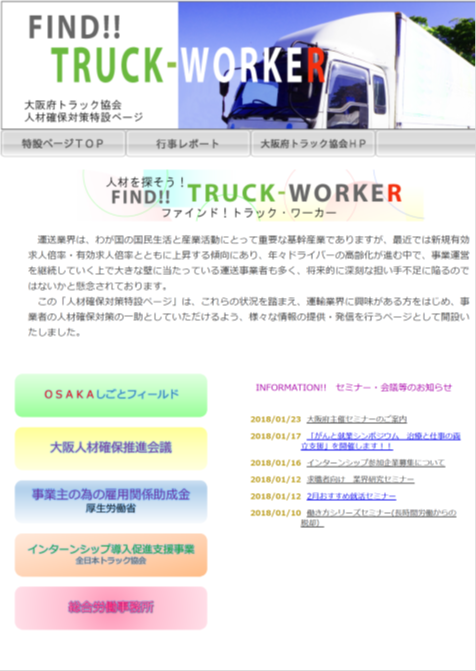 取組内容
会員事業者などに向け、セミナー案内などに加え、企業における職場環境改善などの取組事例や採用事例など、企業が欲している情報を発信
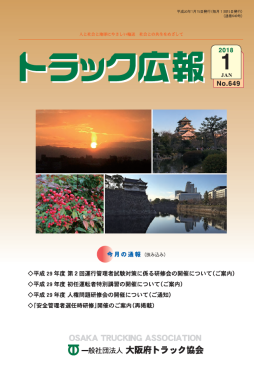 目標
広報媒体を通して、会員事業者の意欲向上を図り、セミナーへの誘導を図る
人材確保のためのセミナー
平成3１年１月
狙い：事業所の取組みに対する意欲向上を図り、業界の人材確保を加速化させる
取組内容
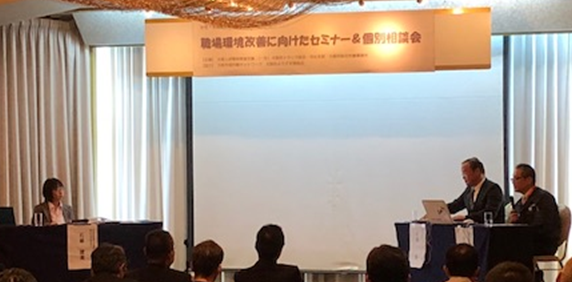 高校生採用のため、スケジュールやコツなど人材を確保するためのヒントを伝える
セミナーを開催
目標
参加者　１２０名　
　取組を実施または検討するきっかけとなった５０％以上
２